ATIVIDADES COM FOCO NO ACOMPANHAMENTO DAS APRENDIZAGENS
Atividade de Ciências – 9º Ano
Preservação da biodiversidade Terra

HABILIDADE:

(EF09CI12) Justificar a importância das unidades de conservação para a preservação da biodiversidade e do patrimônio nacional, considerando os diferentes tipos de unidades (parques, reservas e florestas nacionais), as populações humanas e as atividades a eles relacionados.
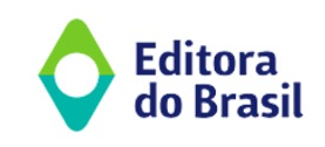 Atividade de Ciências – 9º Ano
Conforme o texto acima, descreva o sentido de preservação e conservação da biodiversidade?
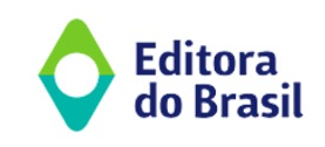 Atividade de Ciências – 9º Ano
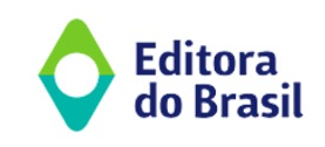